Ρατσισμός
21 Μαρτίου: Ημέρα κατά του Ρατσισμού
Πώς ξεκινάει ο ρατσισμός:
Στερεότυπα
Διακρίσεις
Διώξεις
Στερεότυπα
Όλοι οι Γερμανοί είναι…
Οι Έλληνες είναι…
Οι Αλβανοί….
Οι Πακιστανοί…
Οι Ρώσοι….
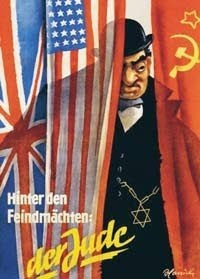 Τα άτομα με αναπηρία
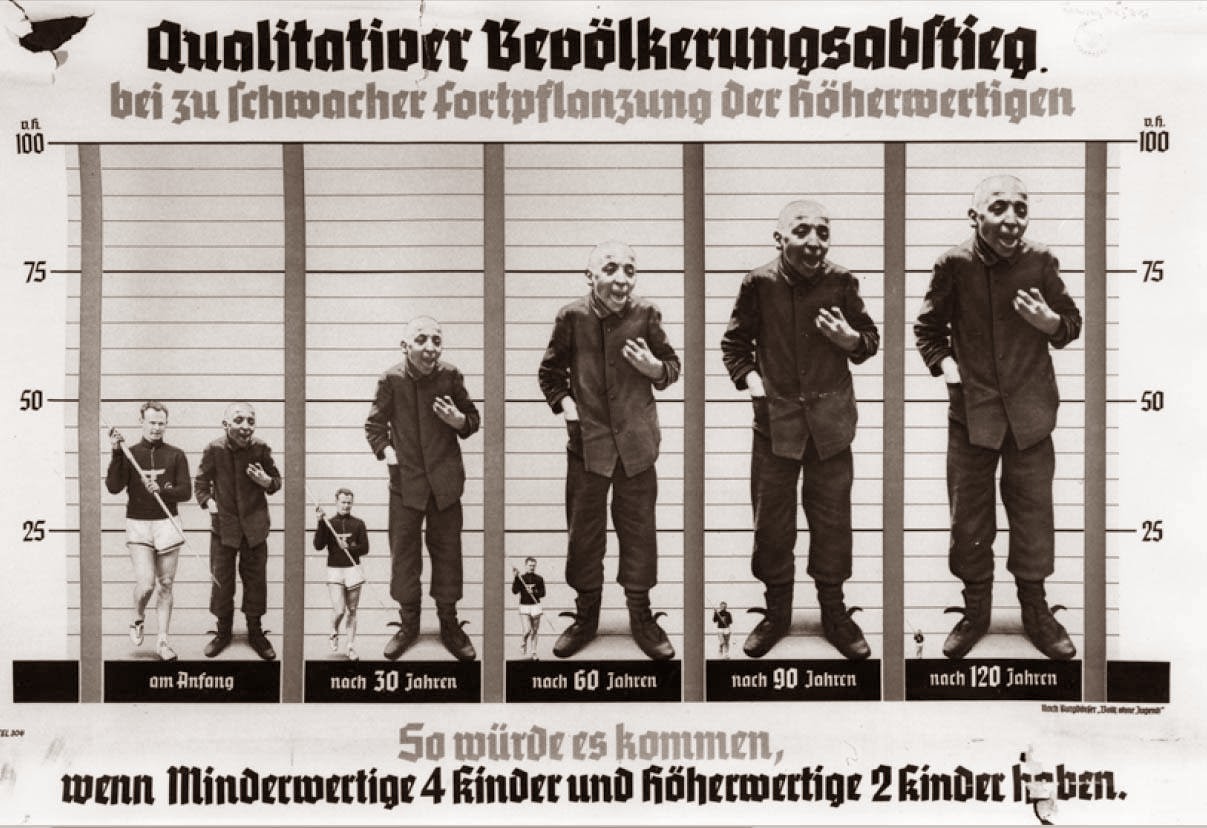 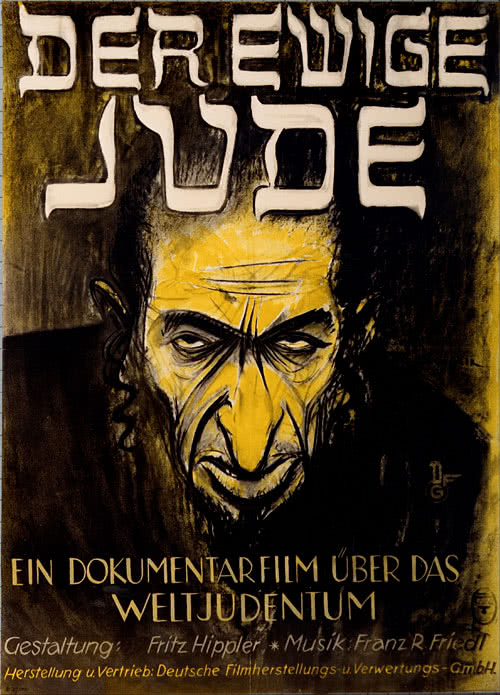 Οι διακρίσεις
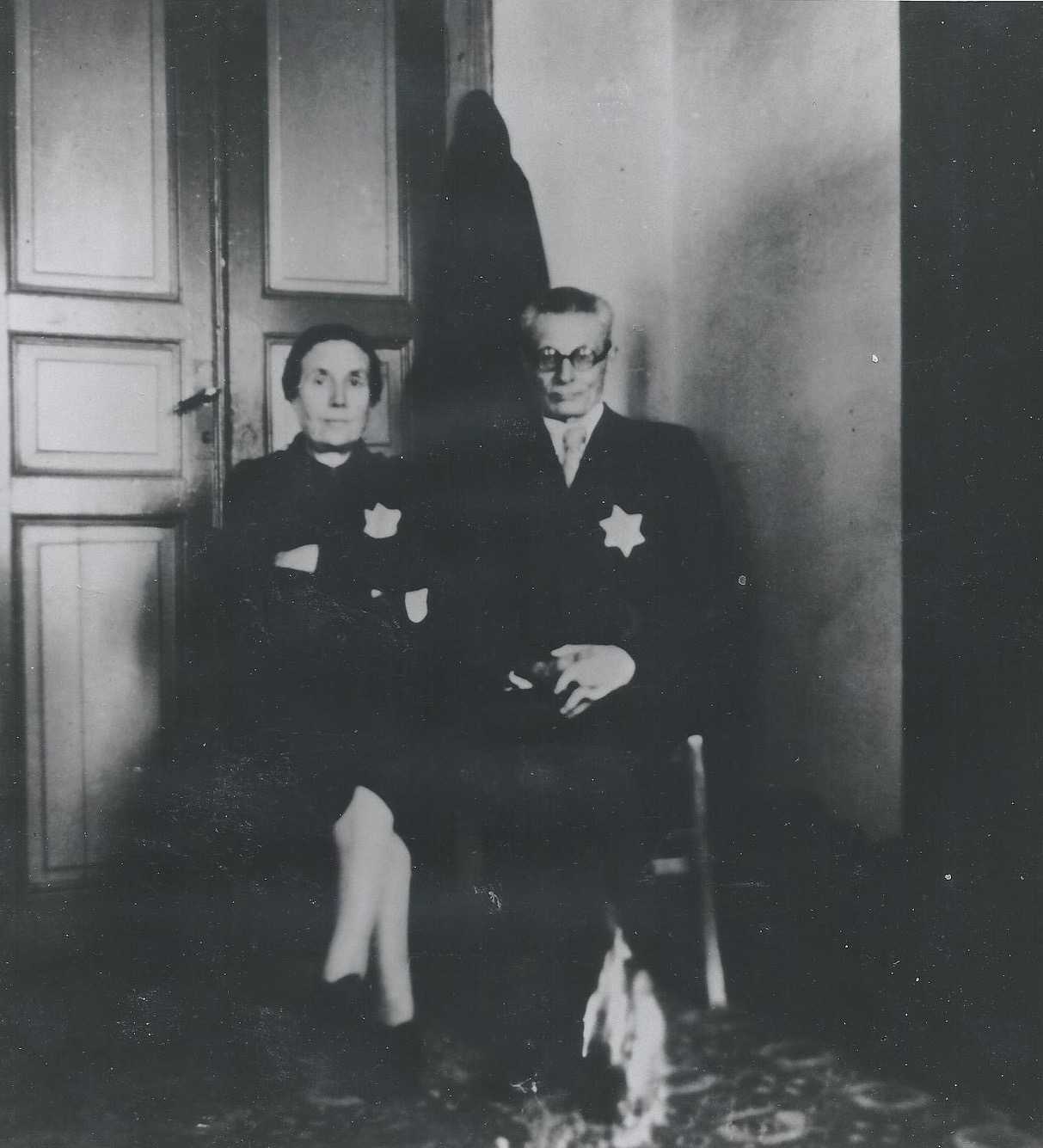 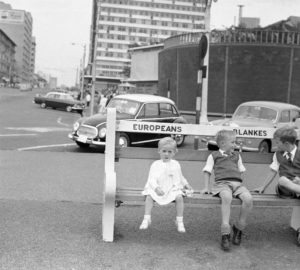 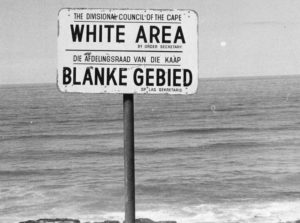 Οι διώξεις
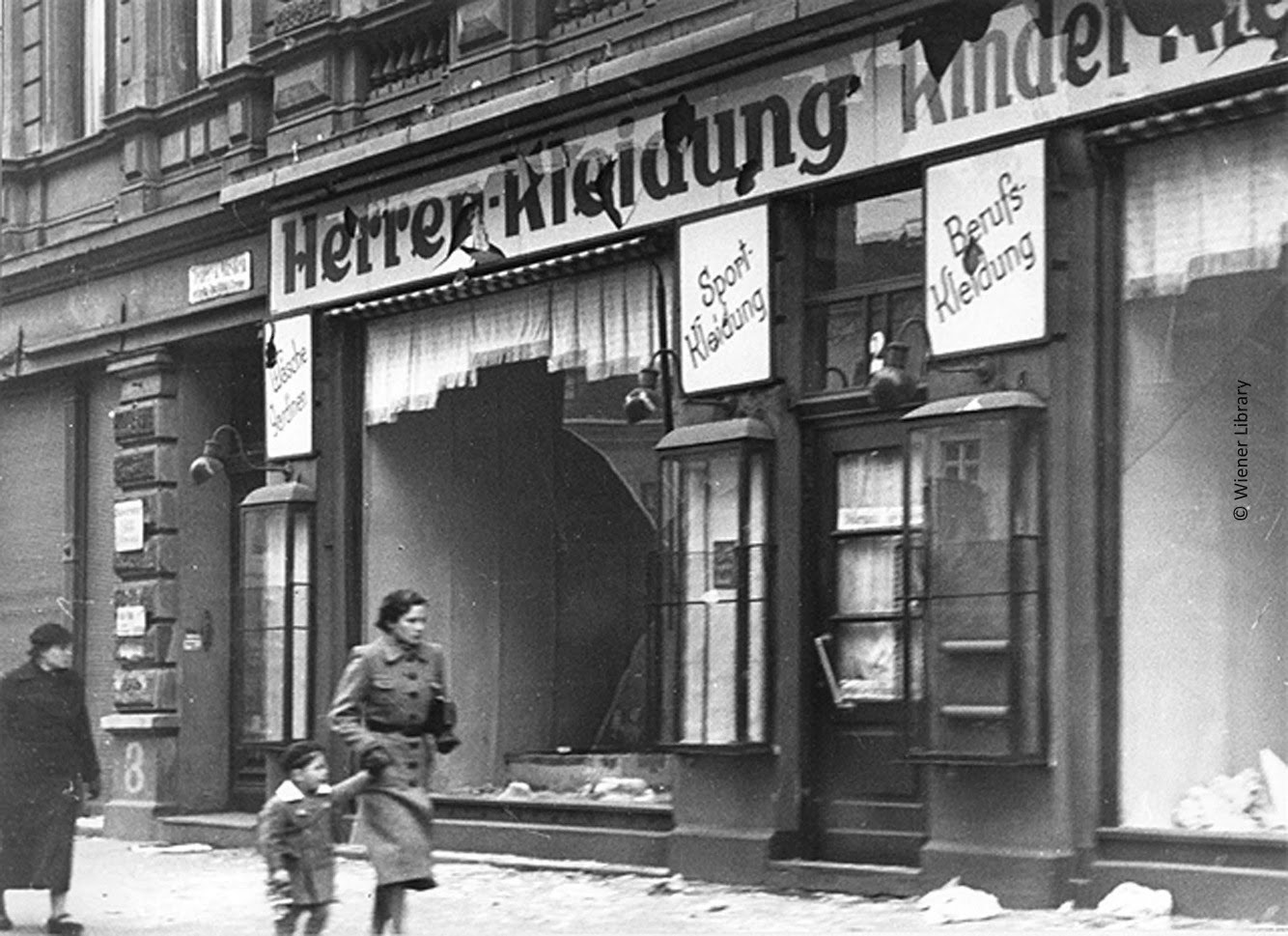 Η «δική» μας νύχτα των κρυστάλλων:
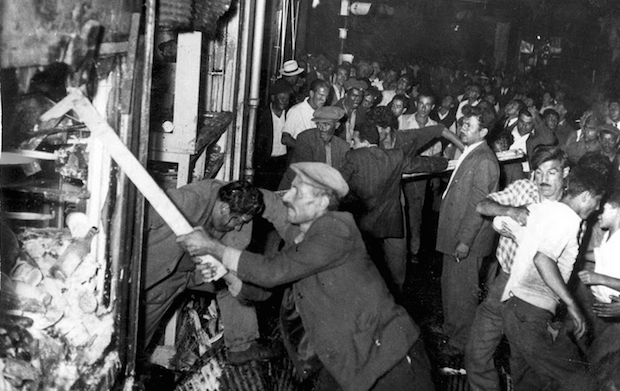 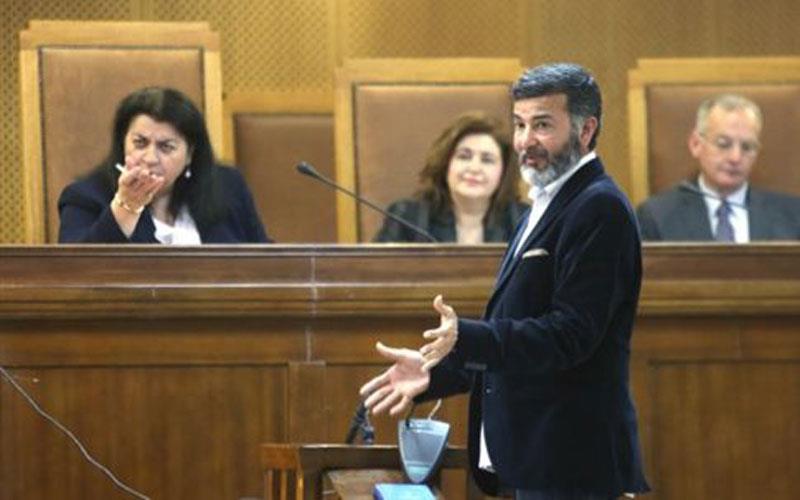 «Εγώ κατάλαβα τον ρατσισμό το 2010 από αυτούς που μας χτύπαγαν και μας λέγανε "σκουπίδια" και πως αυτοί ήταν καλύτεροι. Μετά το 2011 ήρθαν και τα μαχαίρια και έμαθα τον φασισμό». Δεκάδες περιστατικά επιθέσεων μελών της Χρυσής Αυγής κατά ομοεθνών του, περιέγραψε στην δίκη της Χρυσής Αυγής ο πρόεδρος της πακιστανικής κοινότητας Τζαβέντ Ασλάμ. Πηγή: news.in.gr
Δεν υπάρχει φυλετική βάση στο ρατσισμό:
« Ο εξελικτικός βιολόγος Ρίτσαρντ Λεγουόντιν υπολόγισε ότι γύρω στο 85% των γενετικών διαφορών παρατηρούνται μεταξύ των ατόμων ενός δεδομένου πληθυσμού, ενώ μόνο το 6% μεταξύ φυλών. Οι παραλλαγές που επηρεάζουν το χρώμα του δέρματος, τα μαλλιά και τα χαρακτηριστικά του προσώπου –αυτά που θεωρούνται ότι διαφοροποιούν τις φυλές- αφορούν ένα ασήμαντο αριθμό από τα δισεκατομμύρια των νουκλεοτιδίων στο DNA ενός ατόμου», Niall Ferguson, καθηγητής Ιστορίας στο Harvard
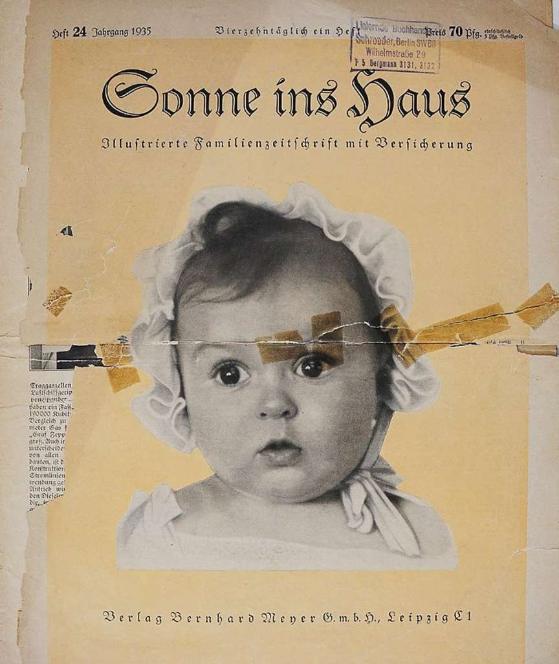 Εμφάνιση του ρατσισμού:
Ζοζέφ Αρτύρ ντε Γκομπινώ: «Δοκίμιο επί της ανισότητας των ανθρωπίνων φυλών», 1853
Χιούστον Στιούαρτ Τσάμπερλεϊν», αρχές 20ου αιώνα
Αποικιοκρατία
Εμφάνιση εθνικών κρατών
 Τα αρνητικά στερεότυπα ενισχύονται σε περιόδους κρίσης
Πώς αντιμετωπίζεται ο ρατσισμός:
Με τη γνώση του άλλου:
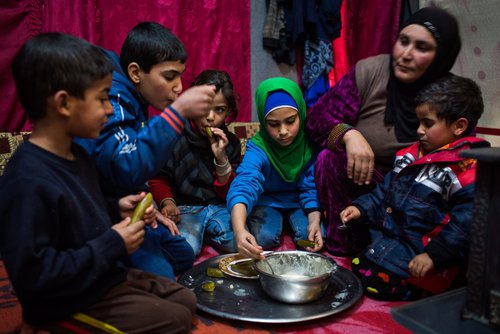 Με τη γνώση της Ιστορίας, της δικής μας και των άλλων:
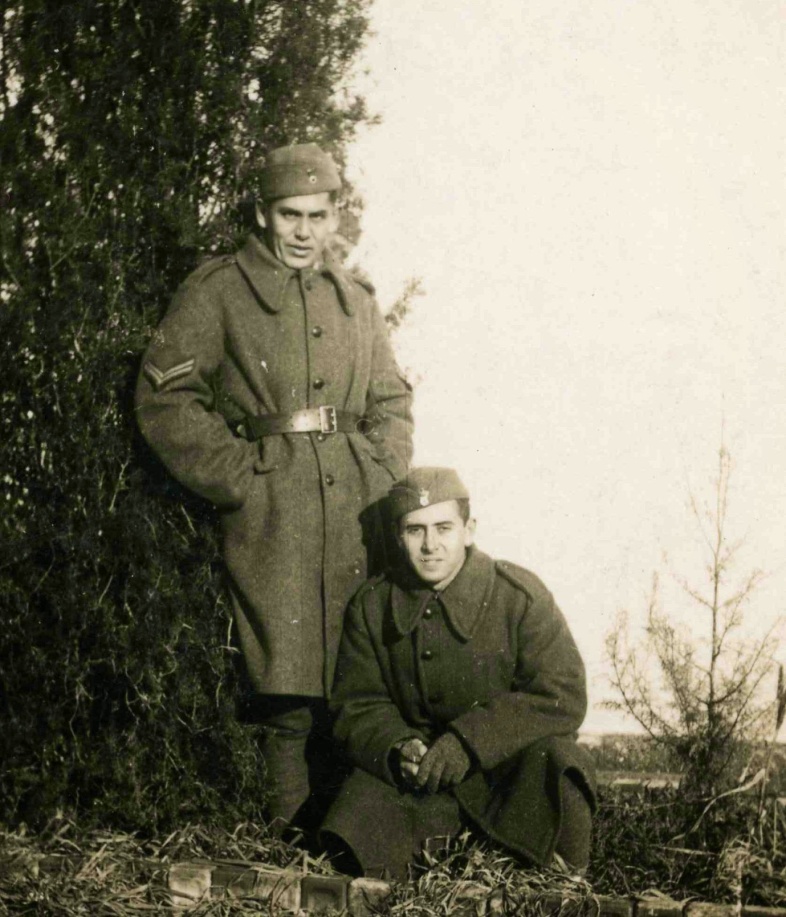 Συνταγματάρχης Μαρδοχαίος Φριζής
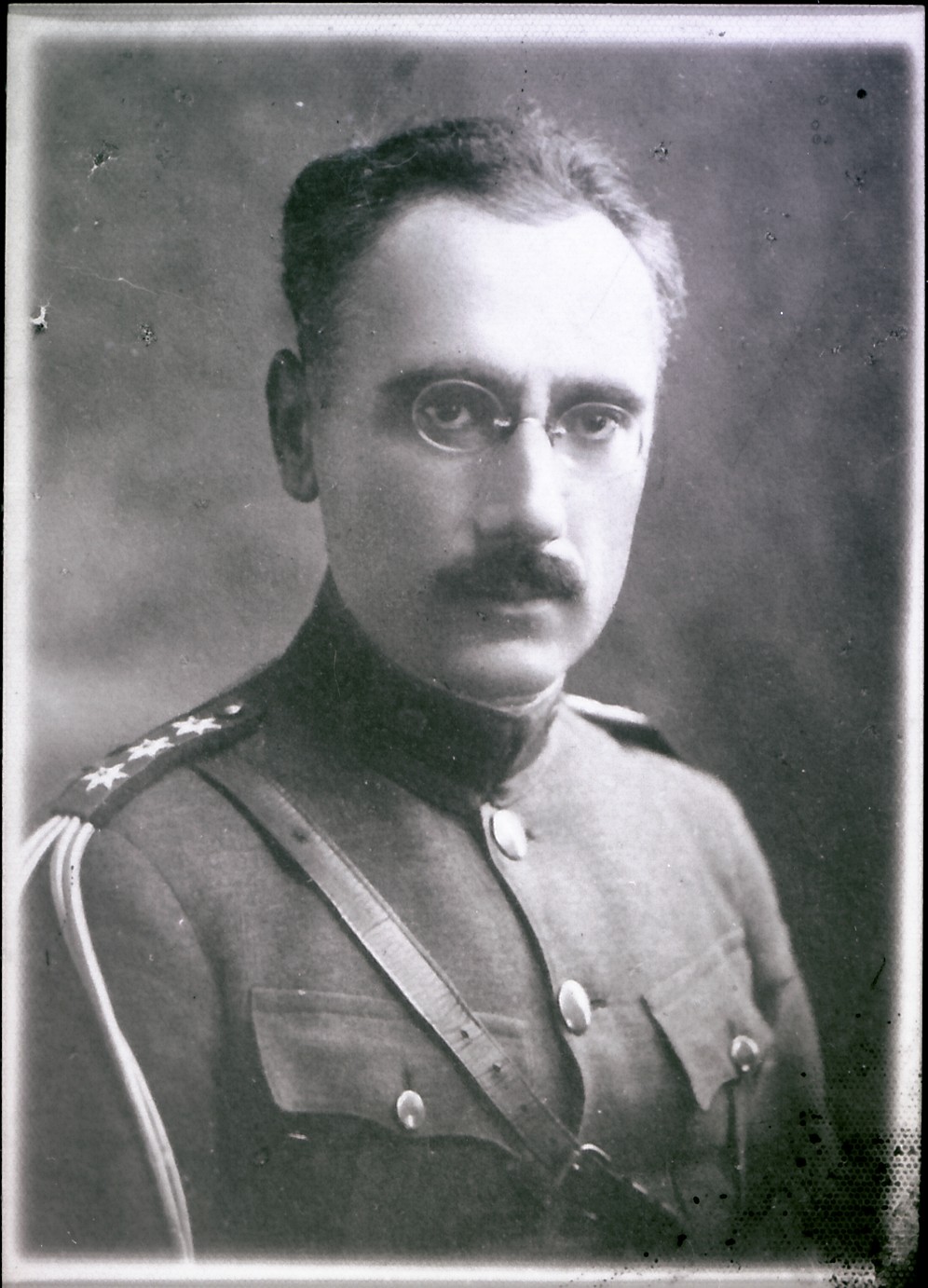 Άρθρο 1
«Όλοι οι άνθρωποι γεννιούνται ελεύθεροι και ίσοι στην αξιοπρέπεια και τα δικαιώματα. Είναι προικισμένοι με λογική και συνείδηση, και οφείλουν να συμπεριφέρονται μεταξύ τους με πνεύμα αδερφοσύνης»
Οικουμενική Διακήρυξη για τα ανθρώπινα Δικαιώματα, 10 Δεκεμβρίου 1948
Με σεβασμό των ανθρωπίνων δικαιωμάτων:
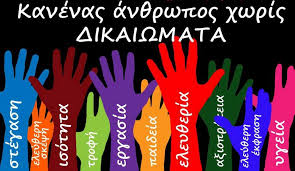 Με αγωνιστικότητα:
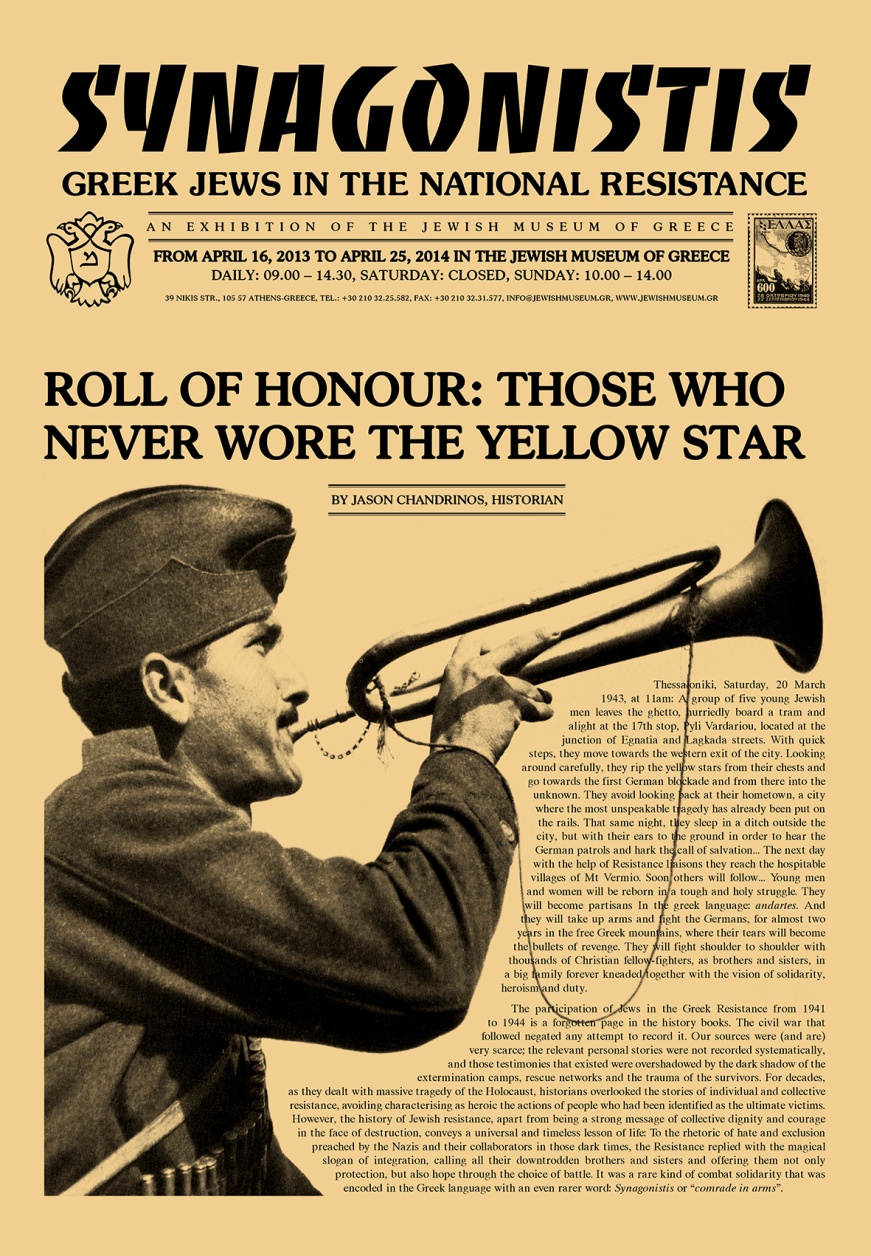 Με αλληλεγγύη: Τα κρυμμένα παιδιά
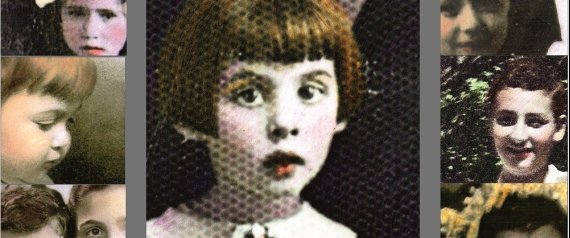 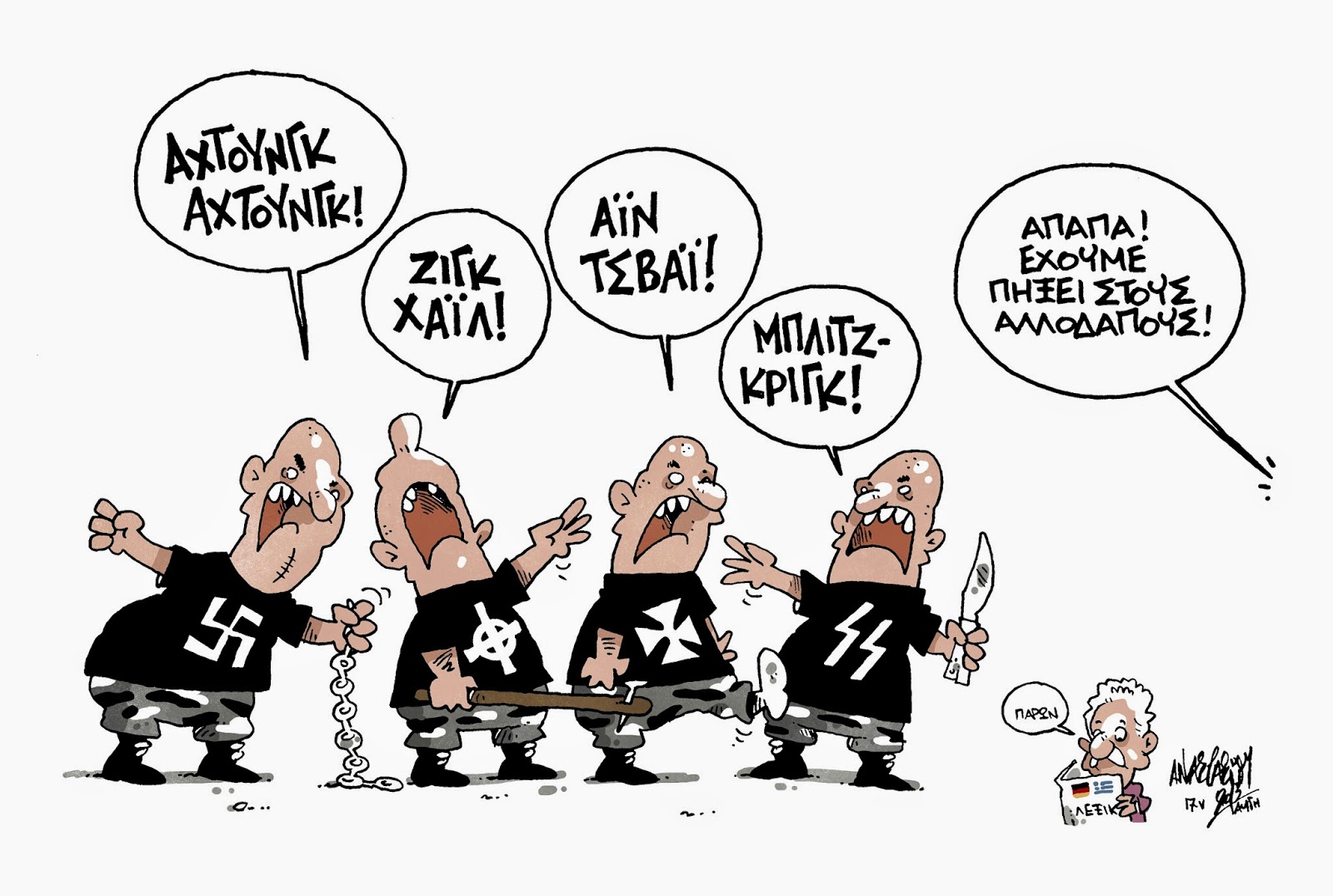